ГОУ СКОШ №486 VIII вида ЦОУО ДО г. Москвы
	Предмет: «устная речь», «живой мир»
	Учитель Проневская Е.Э.
Зимние 
забавы
2010-2011 уч. год
Катя саночки везет От крылечка до ворот, А Сережа на дорожке Воробьям бросает крошки.
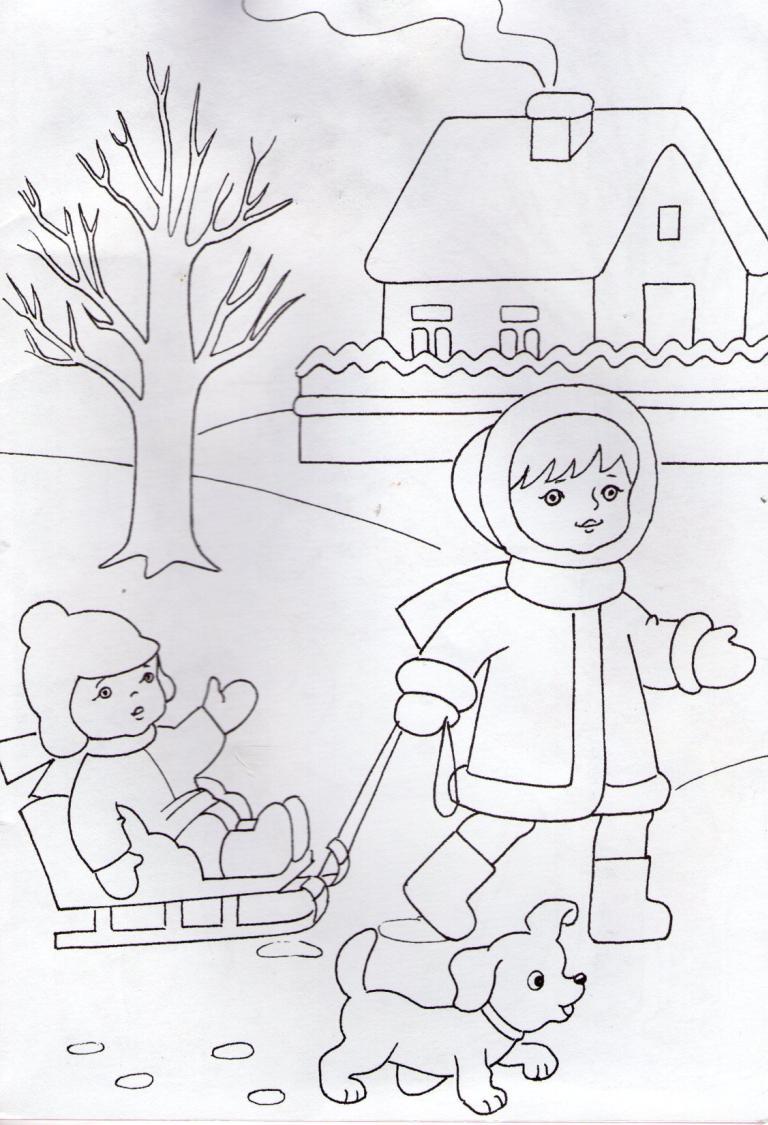 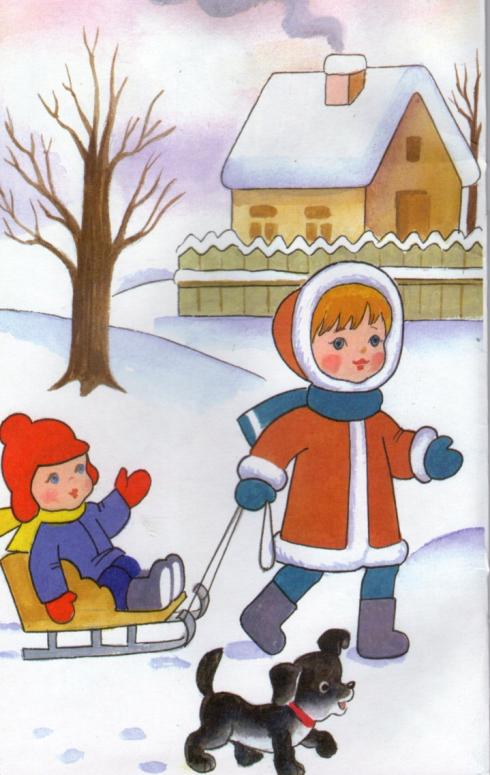 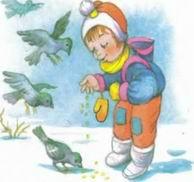 Мы слепили снеговик.Он не мал и не велик.Носик из морковки.Вместо глаз - картошки.
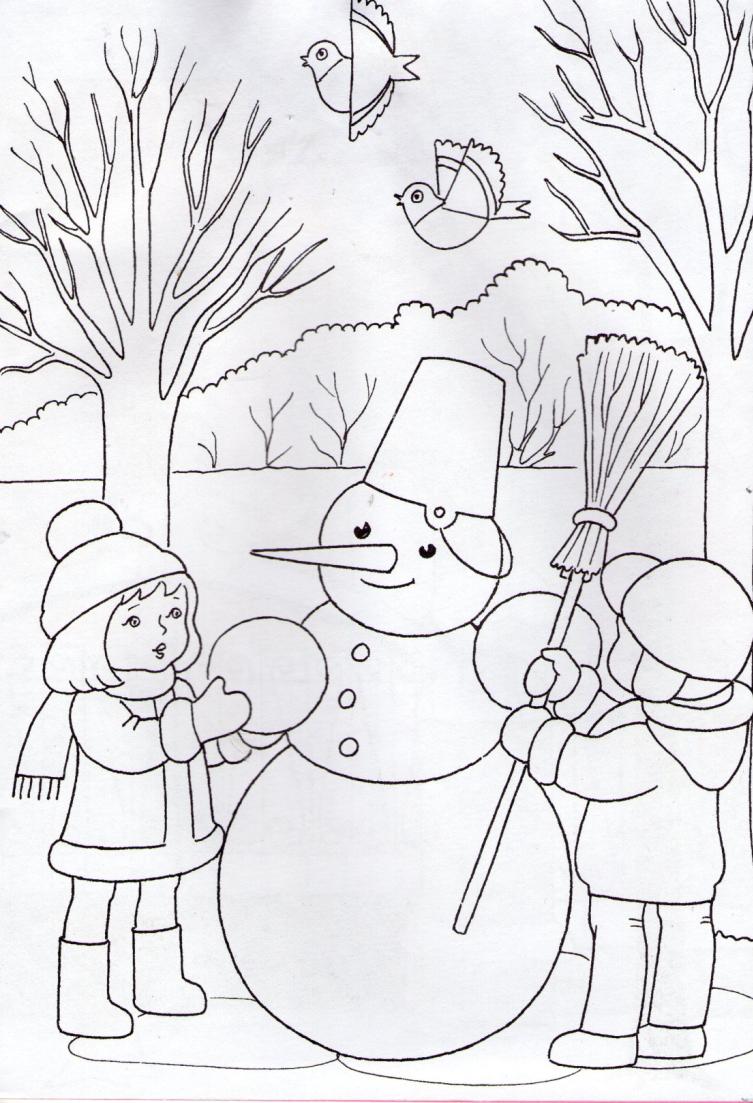 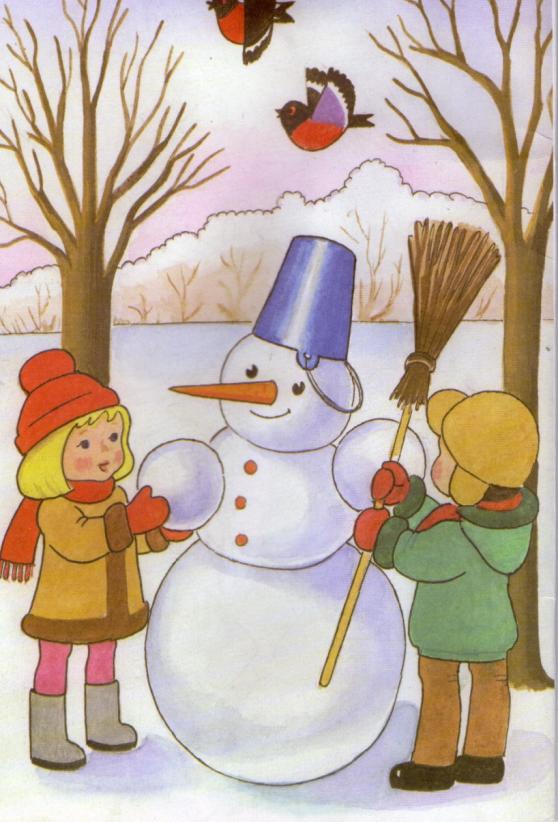 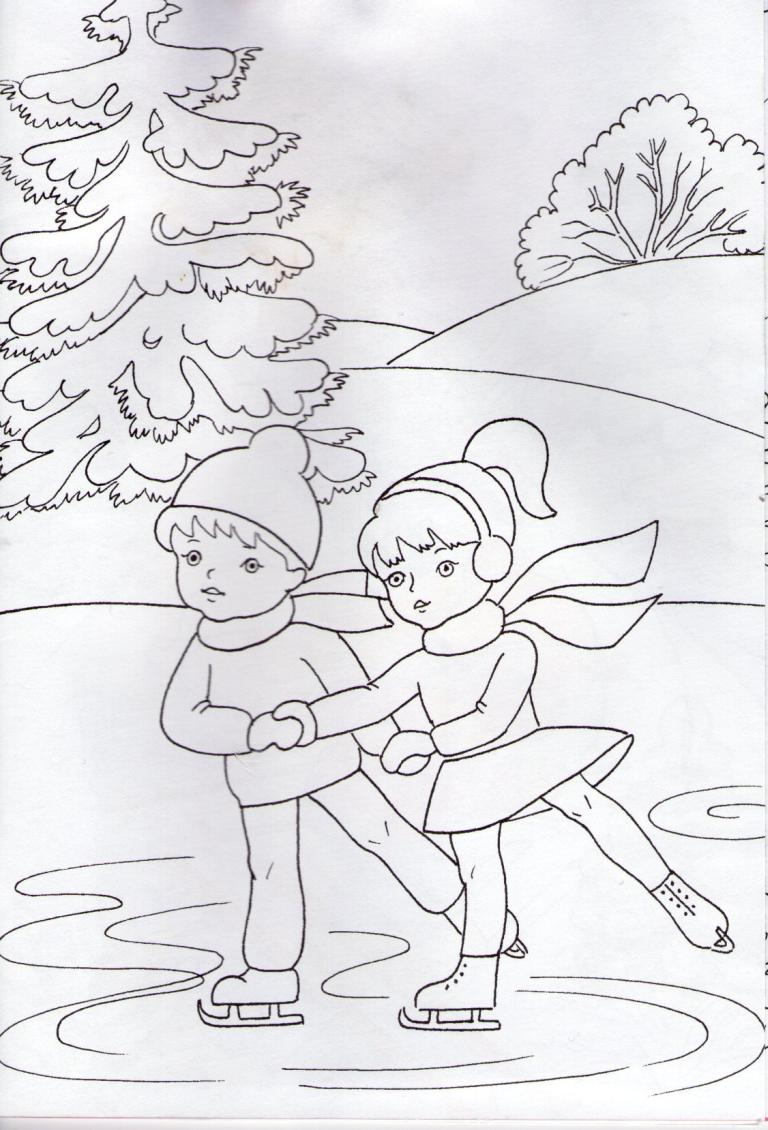 Мчусь, как ветер, на коньках Вдоль лесной опушки... Рукавички на руках, Шапка на макушке...
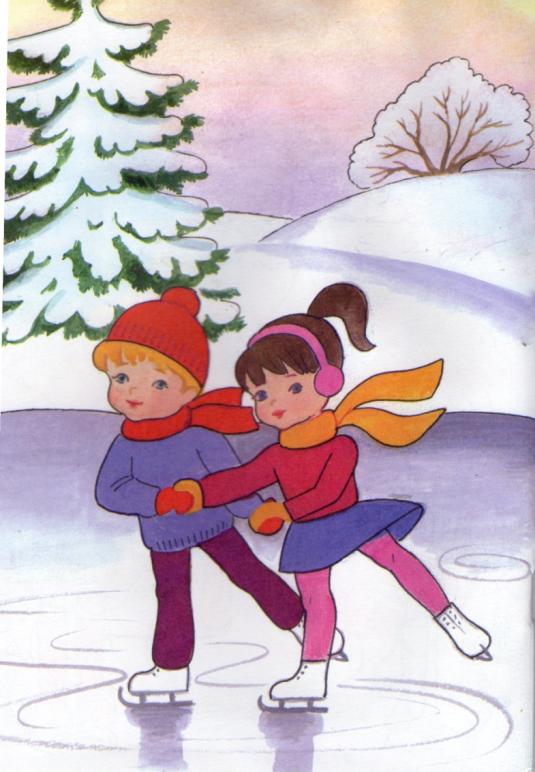 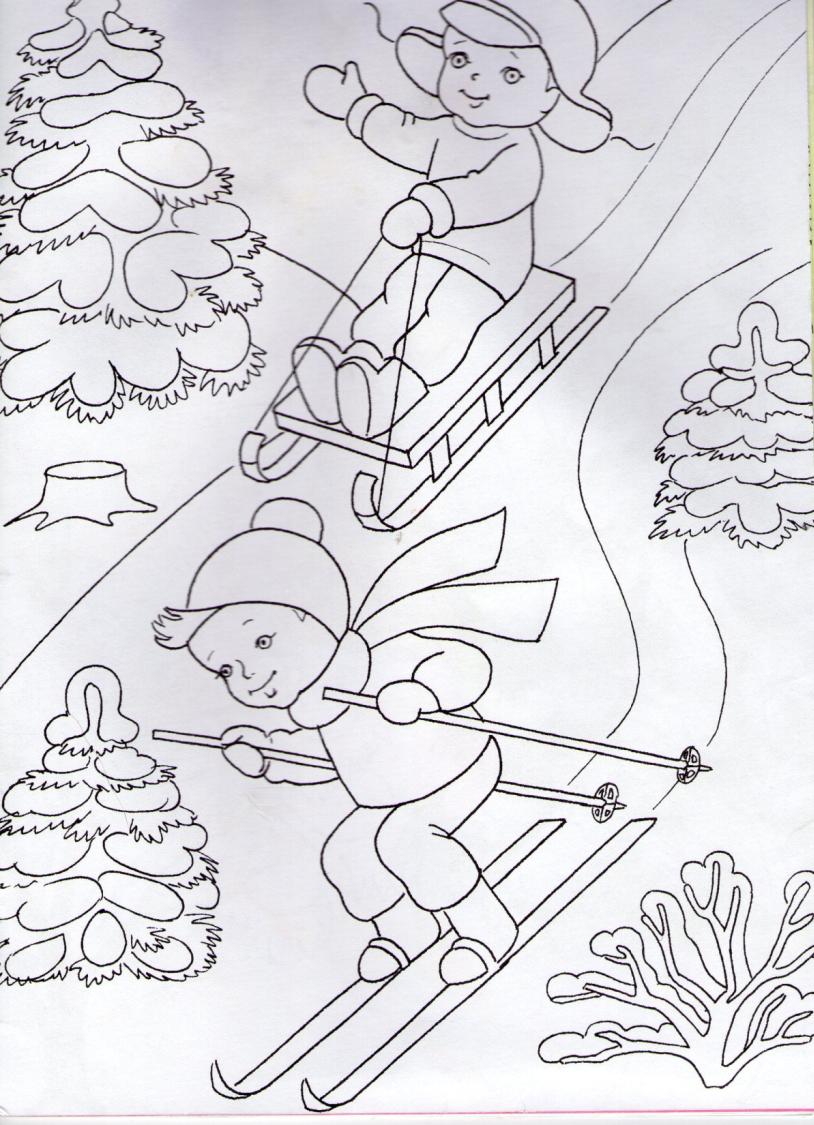 Как на горке, на горе,  Кто на санках, Кто на лыжах, Кто повыше, Кто пониже, Кто потише, Кто с разбегу, Кто на льду, А кто по снегу. С горки – ух, На горку – ух! Бух! Захватывает дух!